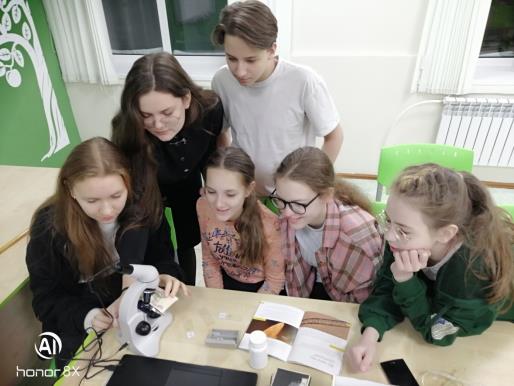 Формирование профессиональной компетентности в условиях функционирования центра «Точка Роста»
Подготовил презентацию учитель биологии и химии Амерханова А.И
«Точка Роста» в кабинете биологии при ТМКОУ «Диксонская СШ»
«Точка Роста» – это уникальный проект
Глобальной целью проекта является создание такой среды обучения, которая позволила бы России войти в десятку стран с лучшим образованием в мире. Именно поэтому большое внимание в центрах «Точка роста» уделяют программам, которые развивают у школьников цифровые навыки. Кроме того, качественное образование помогает школьникам развиваться в соответствии с требованиями современного общества к квалифицированным специалистам на рынке труда.
Главная цель проекта - предоставить всем школьникам, независимо от места их проживания, равные возможности на получение качественного и конкурентоспособного образования.
Цифровые лаборатории по  биологии, химии, экологии, физиологии, нейротехнологии.
Электронный микроскоп
ЦЛ «РобикЛаб»
ЦЛ « DigiLab - Радуга»
«Levenhuk»
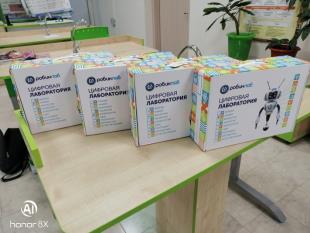 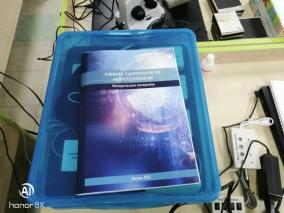 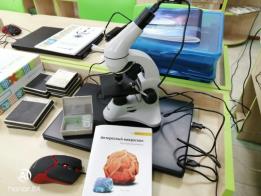 Оборудование «Точки Роста»в кабинете биологии
Эксперименты с использованием оборудования Т.Р. позволяют активизировать формы изучения по естественным наукам, развивать практические учебно- познавательные умения, лучше усвоить программный материал, ознакомиться  с основными принципами измерения физиологически важных параметров.
В чем преимущества оборудования «Точки Роста» ?
Комплекты датчиков позволяют  проводить эксперименты, лабораторные работы и практикумы по естественным наукам. Датчики легки в усвоении, интуитивно понятны, что позволяет использовать их при проведении  самостоятельных проектно- исследовательских работ.
Датчики и мультидатчики.
Измерение кистевой силы .
Измерение освещенности кабинета.
Измерение ЭКГ сердца человека
Измерение пульса человека
Измерение КГР ( аналог полиграфа- детектора лжи)
Измерение КГР при раздражении обонятельных рецепторов (активность СНС снизилась)
Измерение АД после физической нагрузки
Измерение температуры и влажности воздуха и определение точки росы.
Исследование рН растворов
Рассматривание водяных знаков на купюре под Э.М.
Обнаружение остатков жизнедеятельности обитателей в аквариумной воде.
Рассматривание волоса под увеличением
Изучение структуры кристаллов сахара и медного купороса
Эпителий слизистой ротовой полости человека.
Рассматривание готового микропрепарата «Конечности членистоногого»
Паренхима листа Элодеи
«Точка Роста»- это большие возможности для развития интереса к проектной и исследовательской деятельности!
Спасибо за внимание!